eiæov fvP©yqvj ¯‹z‡ji jvBf K¬v‡m mevB‡K ¯^vMZg|
†kÖwYt beg I `kg
welqt MwYZ
Dc¯’vcbvqt
DËg Kzgvi miKvi
we. Gm. wm. (Abvm©), Gg. Gm. wm.(MwYZ)
mnKvix wkÿK, 
eiæov nvRx †bvqve Avjx cvBjU D”P we`¨vjq
eiæov, Kzwgjøv|
†kÖwYt beg I `kg
welqt MwYZ
Aóg Aa¨vq
e„Ë
(Av‡jvP¨ welq-Dccv`¨)
hv wkLet
e„Ë m¤ú‡K© aviYv jvf Kie|
 e„Ë m¤úwK©Z wKQz m½v wkLe|
 e„Ë¯’ †KvY I †K›`ª¯’ †Kv‡Yi ga¨Kvi m¤úK© Rvbe|
e„Ë,‡K›`ª I e¨vmva©
GKwU wbw`©ó we›`y †_‡K me©`v mgvb `~iZ¡ eRvq †i‡L hw` Av‡iKwU we›`y †Kvb Ave× c_ ˆZix K‡i Z‡e H Ave× ¯’vb‡K e„Ë (Circle) e‡j|
wbw`©ó we›`ywU‡K ‡K›`ª (Center) e‡j|
†K›`ª †_‡K e„Ë¯’ †Kvb we›`yi `~iZ¡‡K e¨vmva© (Radius) e‡j|
Pvc, DcPvc I AwaPvc
e„‡Ëi cwiwai LwÛZvsk‡K Pvc(Arc) e‡j|
†Kvb Pv‡ci ˆ`N©¨ hw` Aa©e„‡Ëi †_‡K Kg nq Z‡e Zv‡K DcPvc e‡j| Avi †ewk n‡j Zv‡K AwaPvc e‡j| A_©vr `yBwU Pv‡ci g‡a¨ A‡cÿvK…Z †QvU Pvc‡K DcPvc Ges eo Pvc‡K AwaPvc e‡j|
e„Ë¯’ I †K›`ª¯’ †KvY
`yBwU R¨v ci¯úi‡K e„‡Ëi Dci¯’ †Kvb we›`y‡Z †Q` Ki‡j Drcbœ †Kvb‡K e„Ë¯’ †KvY (Inscribed angle) e‡j|
†Kvb Pv‡ci Dci `Ûvqgvb †Kvb †Kv‡bi kxl©we›`y hw` †K‡›`ª Aew¯’Z nq Z‡e H †KvY‡K †K›`ª¯’ †KvY (Central angle) e‡j|
e„Ë¯’ I †K›`ª¯’ †Kv‡Yi ga¨Kvi m¤úK©
B
o
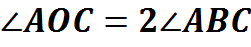 C
A
e„‡Ëi GKB Pv‡ci Dci `Ûvqgvb †K›`ª¯’ †KvY e„Ë¯’ †Kv‡Yi wØ¸Y|
Dccv`¨ 20:e„‡Ëi GKB Pv‡ci Dci `Ûvqgvb †K›`ª¯’ †KvY e„Ë¯’ †Kv‡Yi wØ¸Y|
A
we‡kl wbe©Pbt g‡b Kwi o †K›`ªwewkó ABC GKwU e„Ë| Zvi GKB DcPvc BC Gi Dci `Ûvqgvb e„Ë¯’ †KvY           Ges †K›`ª¯’ †KvY
o
D
B
C
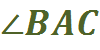 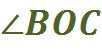 cÖgvY Ki‡Z n‡e †h,
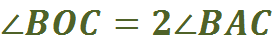 cvV¨eB‡qi 158 c„ôvi Dccv`¨ 20 `ªóe¨
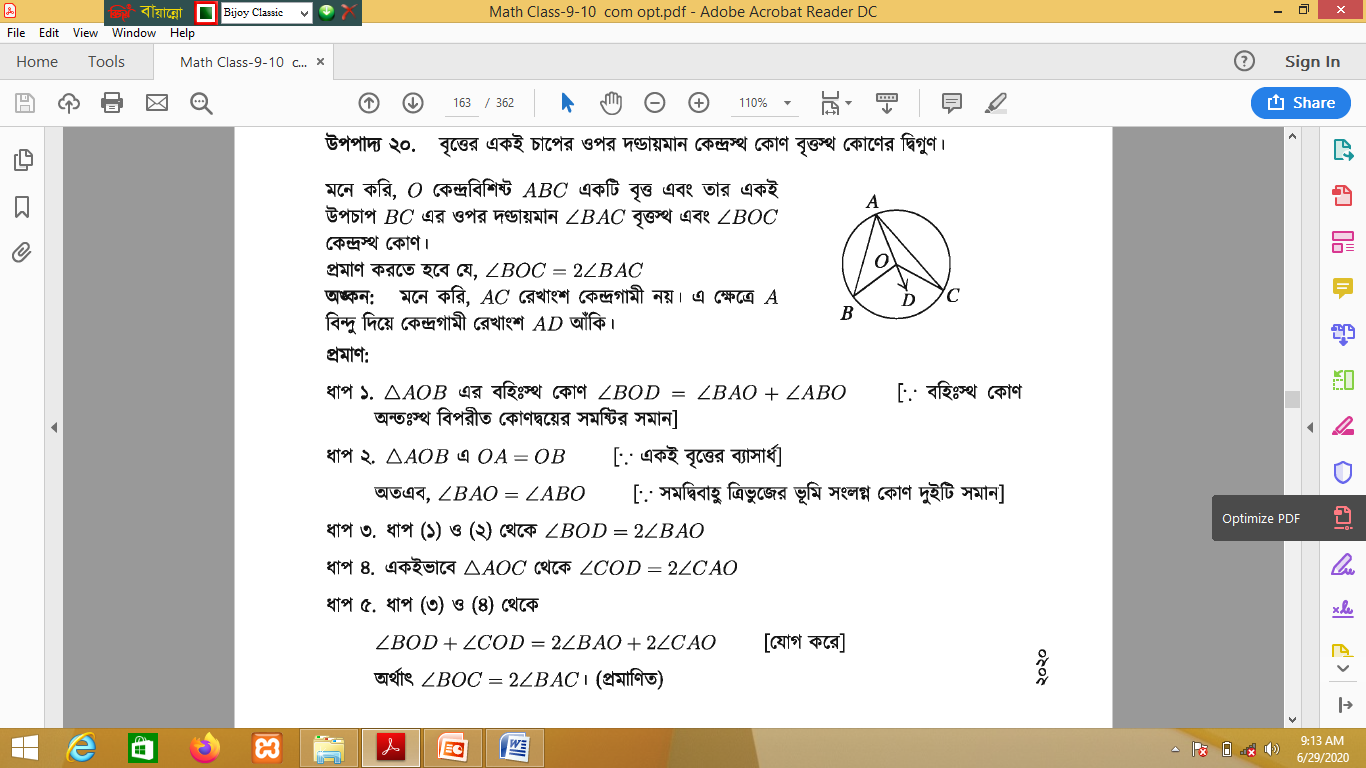 COVIT19 Gi GB mg‡q wKQz wb‡`©kbv
cÖ‡qvRb Qvov N‡ii evB‡i hve bv|
wbqwgZ mvevb ev n¨vÛIqvm w`‡q nvZ †ave|
evB‡i †M‡j h_vwbq‡g gv¯‹ e¨envi Kie|
mvgvwRK `~iZ¡ eRvq ivL‡ev|
¯^v¯’¨wewa Rvb‡ev Ges †g‡b Pje|
N‡i †_‡K wbqwgZ cov‡jLv Kie Ges kixiPP©v Kie|
N‡ii Kv‡R h_vmva¨ gv-evev‡K mvnvh¨ Kie|
AbjvBb K¬v‡m AskMÖnY Kivi Rb¨ mevB‡K
ab¨ev`